داشبورد تحلیل ترافیک سایت
ترافیک ورودی
MetaBaran
64%
ترافیک مستقیم
ترافیک ارجاعی
36%
بازدیدکنندگان
2.342
نرخ پرش
43%
بازدید صفحات
32/250
نرخ تبدیل هدف
66%
داشبورد تحلیل ترافیک سایت
ترافیک ورودی
MetaBaran
64%
ترافیک مستقیم
ترافیک ارجاعی
36%
بازدیدکنندگان
2.342
نرخ پرش
43%
بازدید صفحات
32/250
نرخ تبدیل هدف
66%
با متاباران، ارائه‌هایتان را متحول کنید!
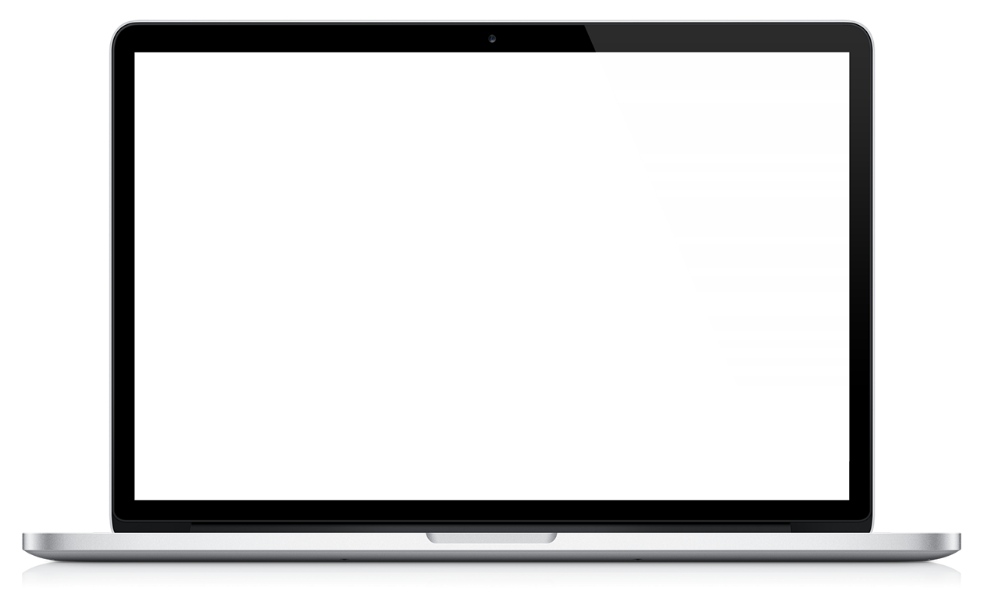 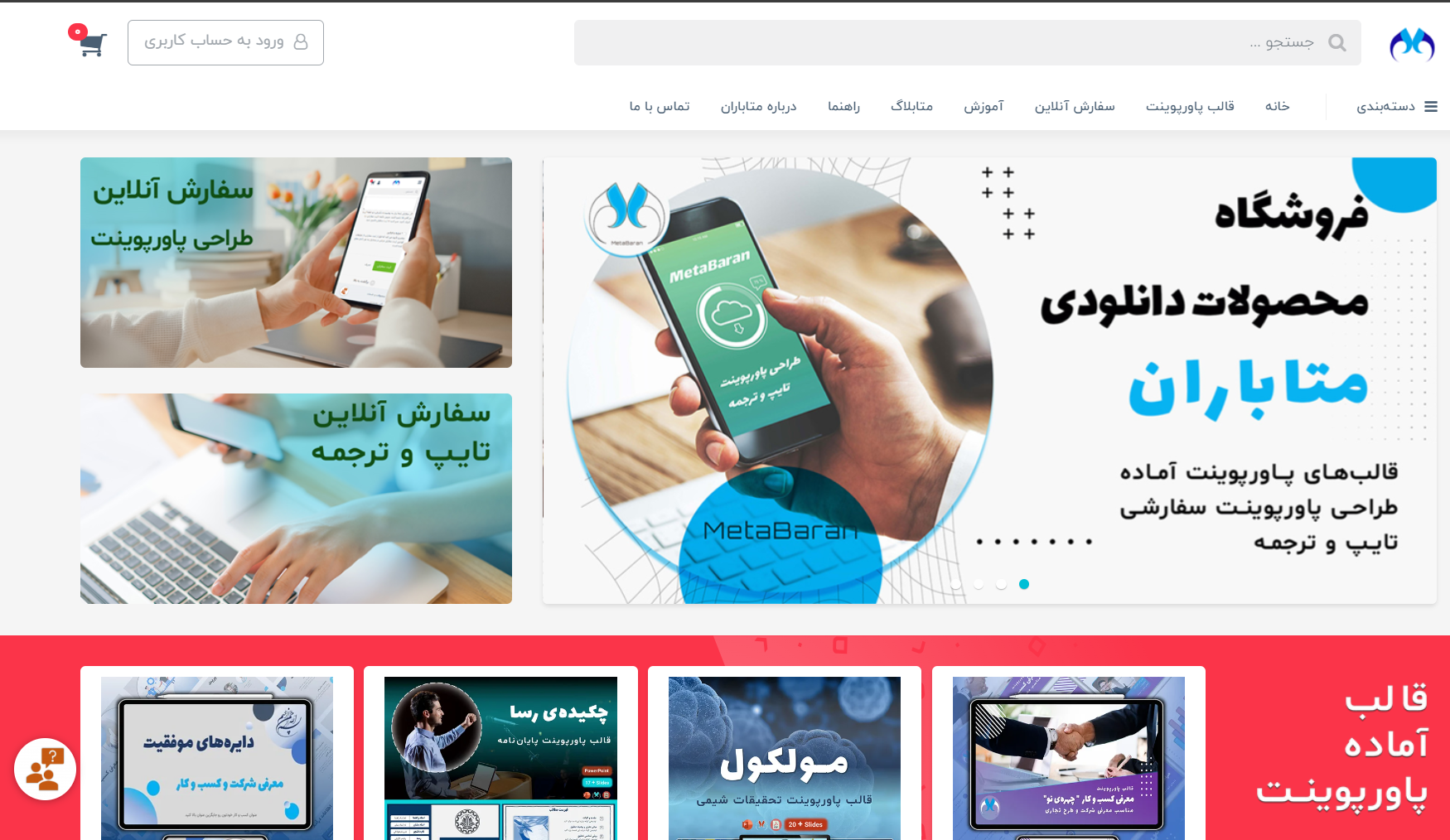 قالب‌های پاورپوینت آماده
طراحی پاورپوینت سفارشی
www.metabaran.com